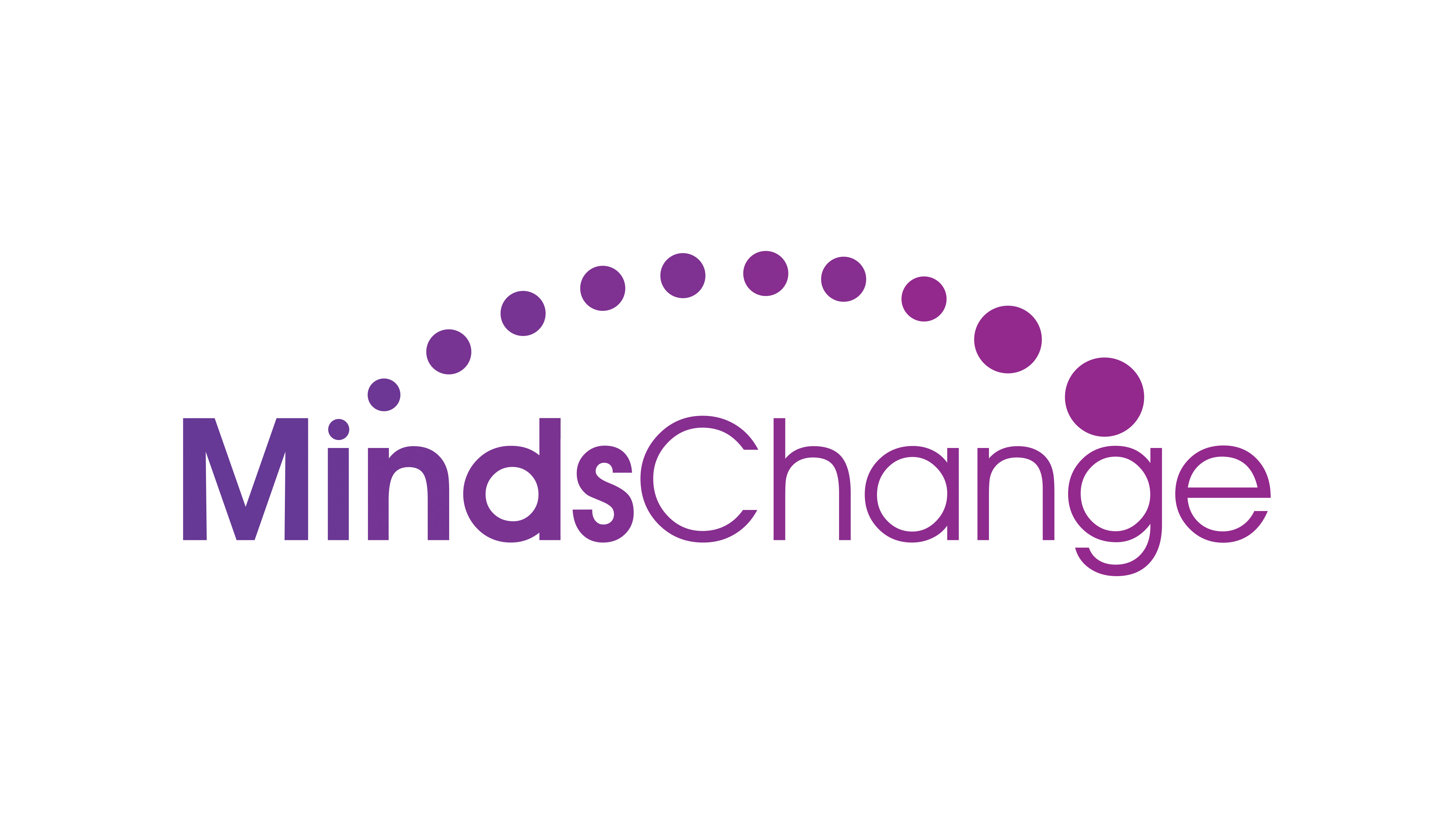 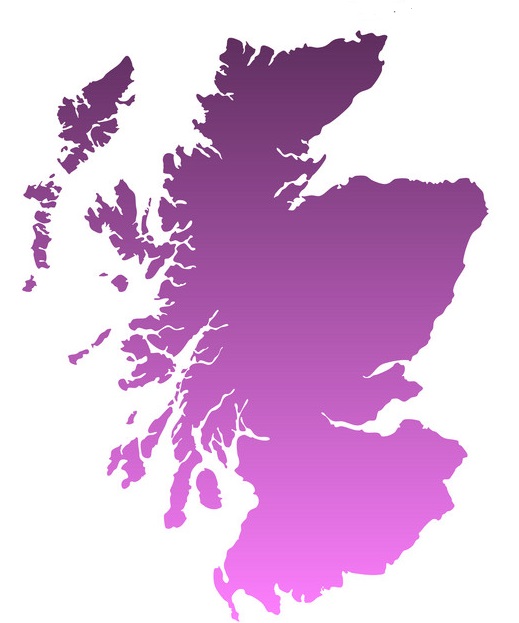 Scotland is ACE Aware
Adverse Childhood Experiences – Awareness and Help